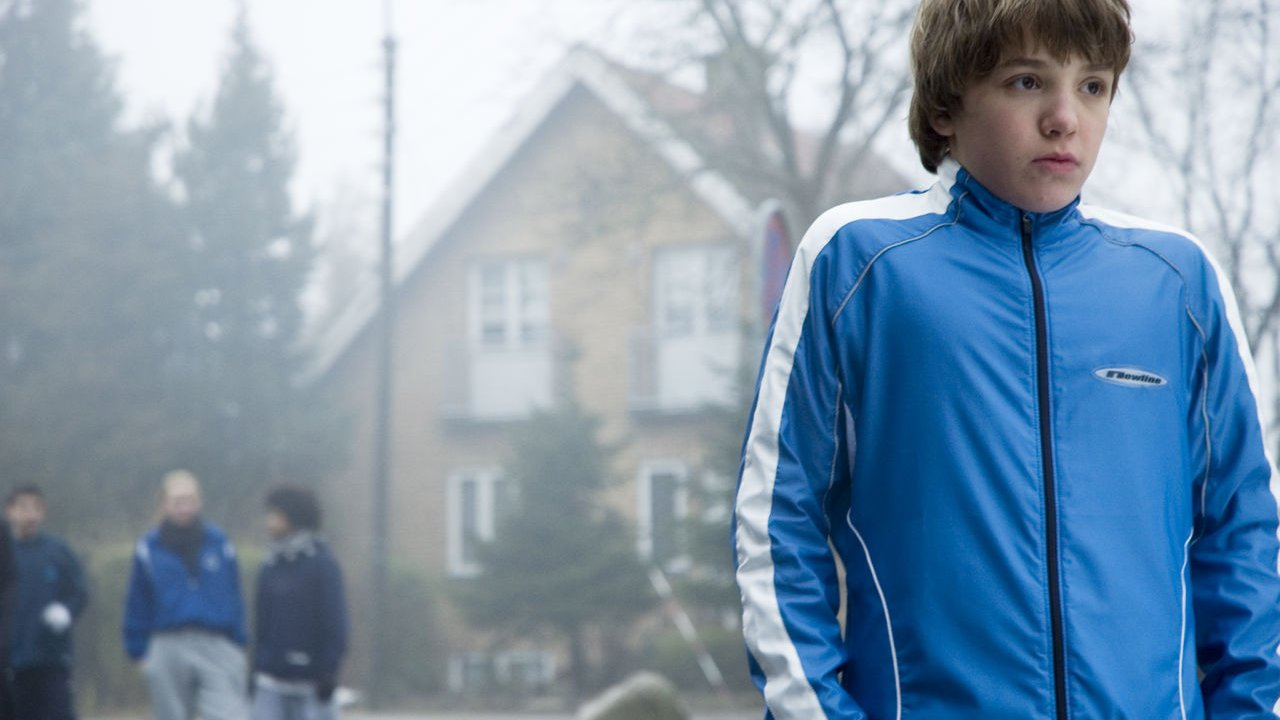 Verdensmesterens fald
2006
Instruktør: Jonas Grum
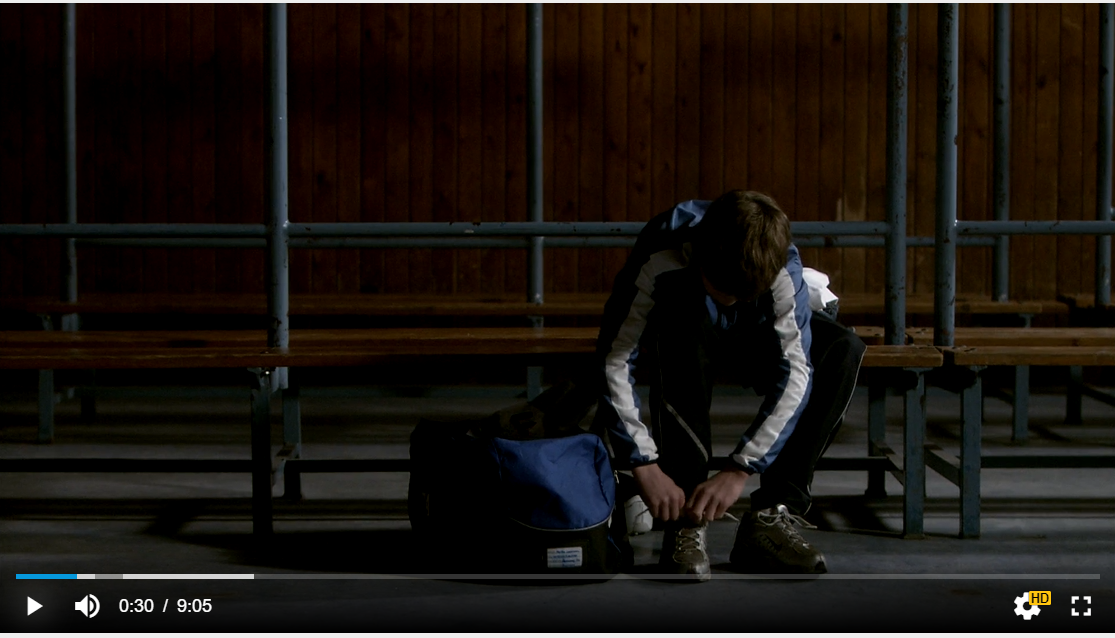 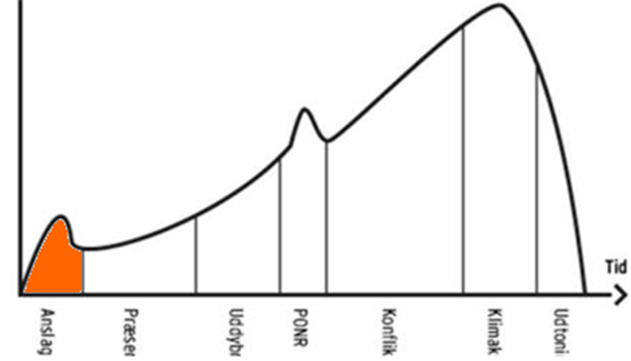 ANSLAG: Pokalerne i skabene. Mikkel klæder om.
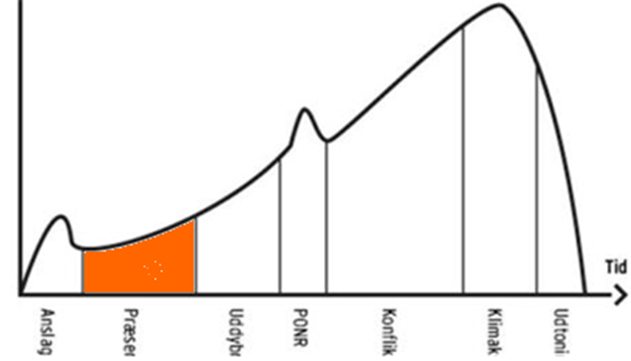 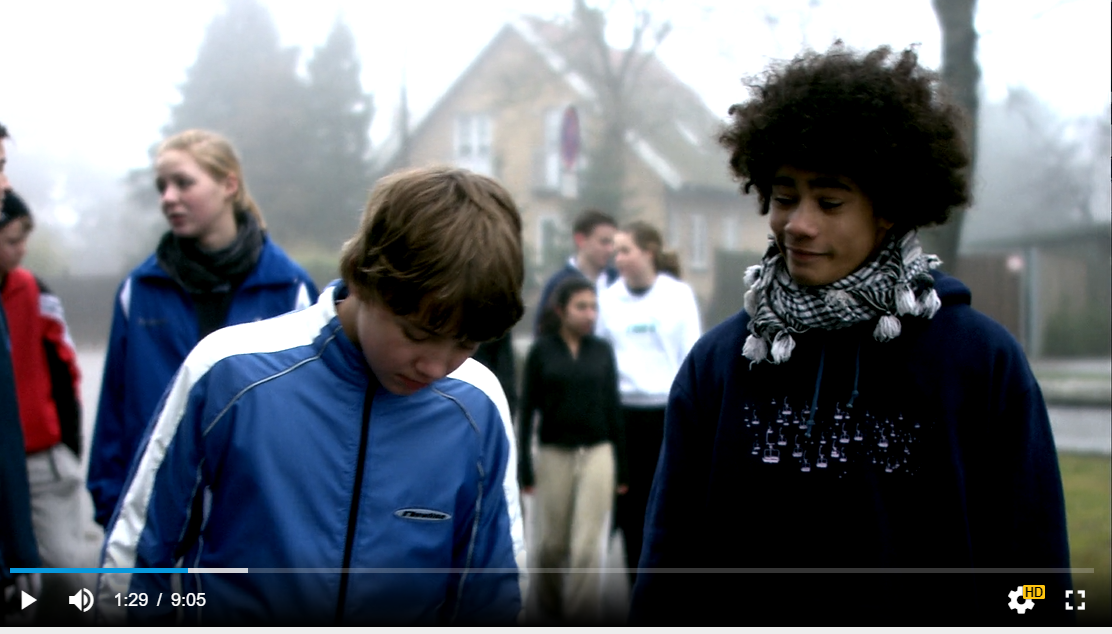 PRÆSENTATION: Mikkel gør klar til løb. Han hyggesnakker med sin ven Kasper. De taler om, hvem der vinder løbet.
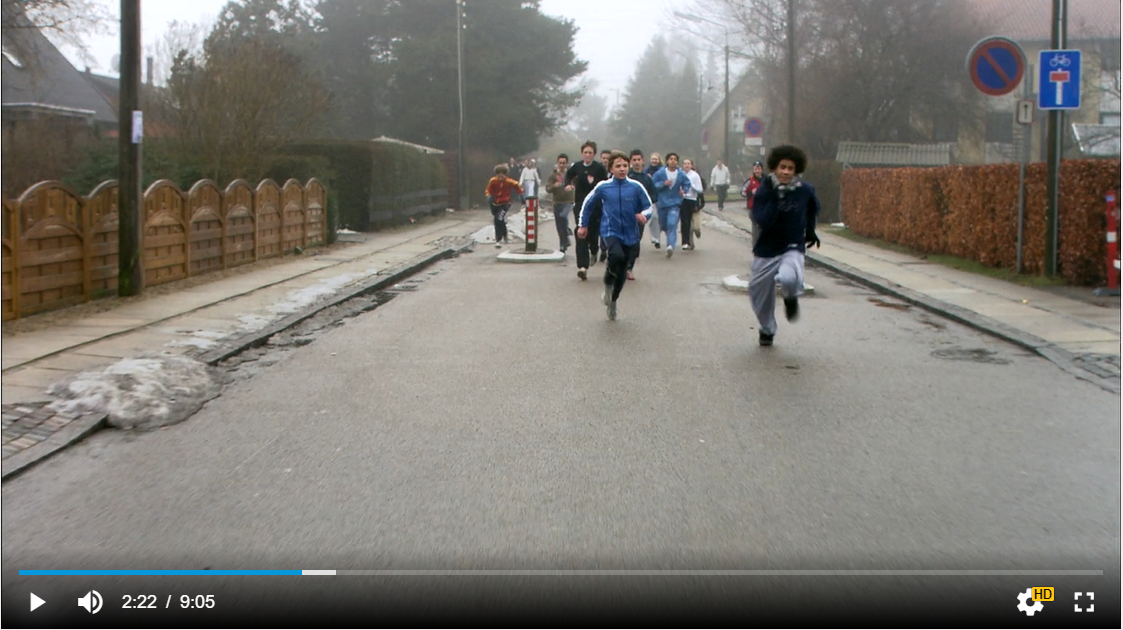 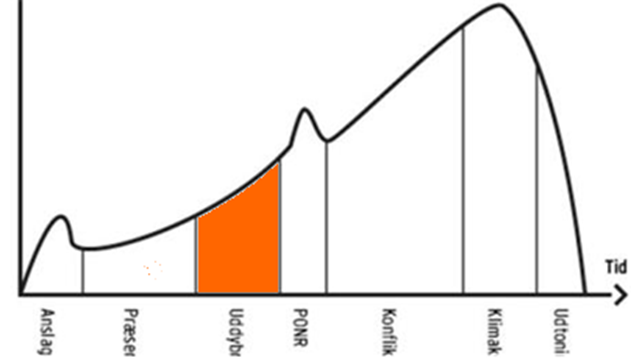 UDDYBNING: Idrætslæreren holder ”peptalk” og løbet sættes i gang. Mikkel og Kasper løber i front. Kasper trækker fra Mikkel.
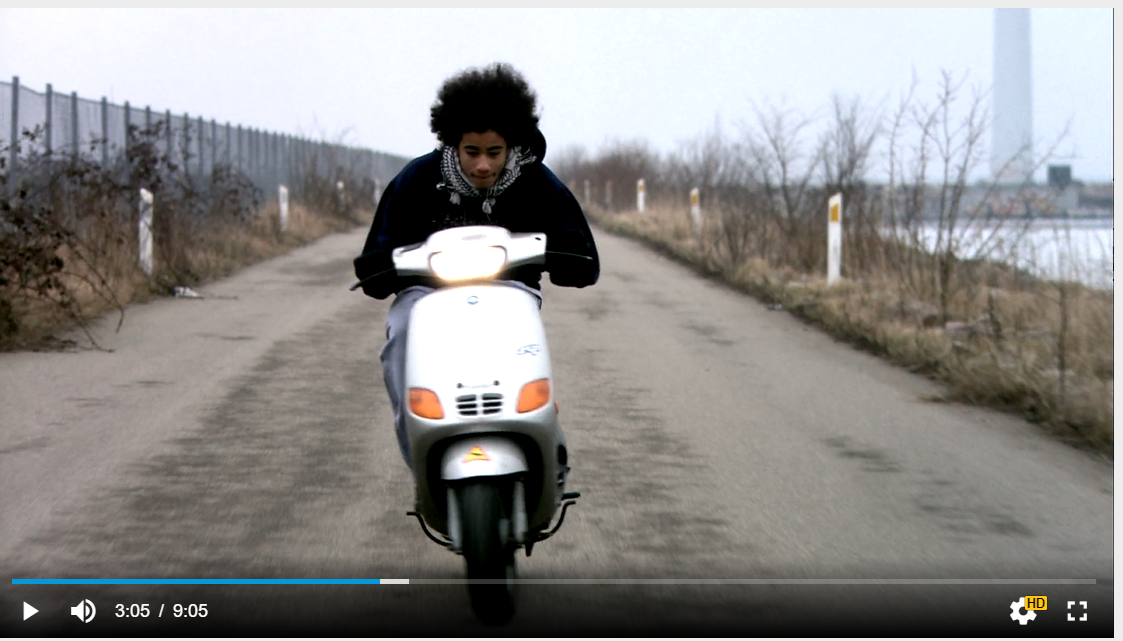 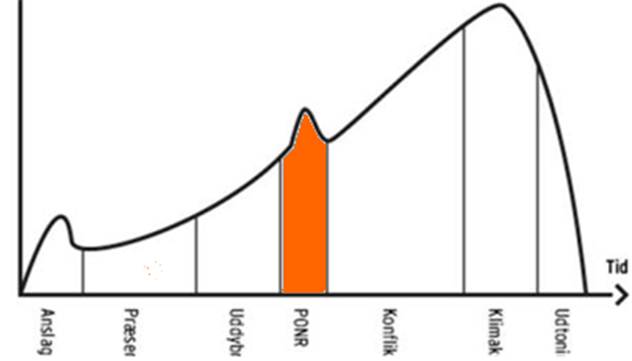 POINT OF NO RETURN: Kasper snyder og kører på sin scooter. Mikkel løber med alt, hvad han har og kommer undrende i mål som den første med en personlig rekord.
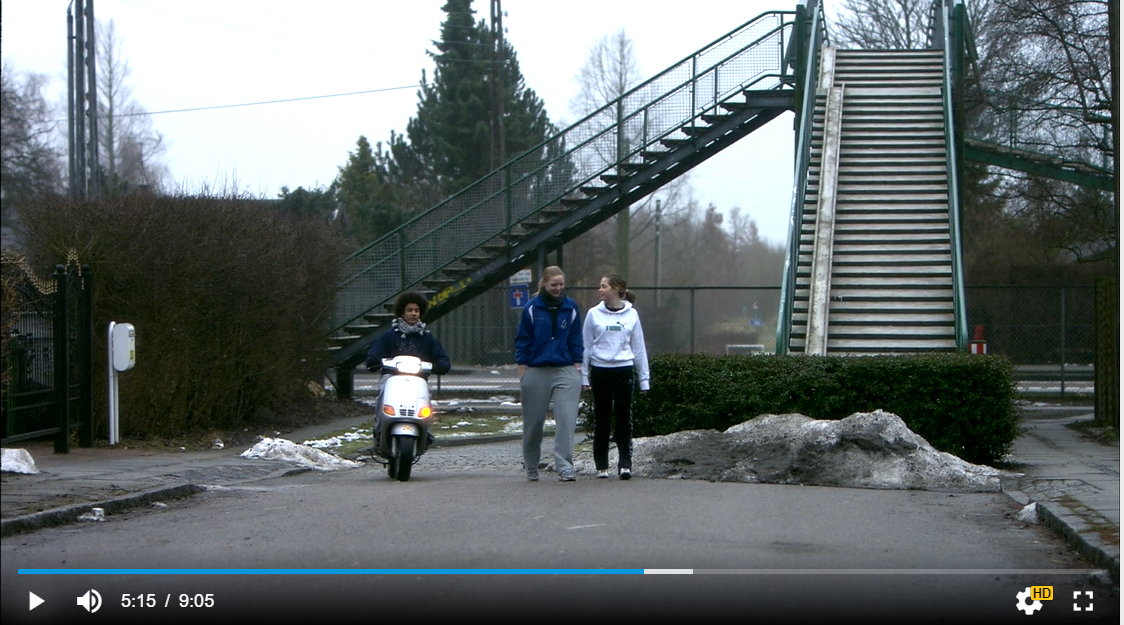 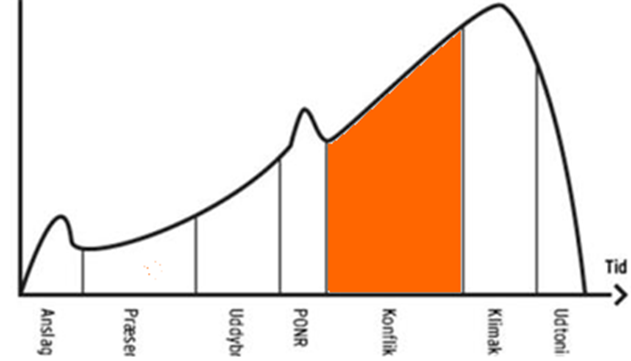 OPBYGNING AF KONFLIKT: Mikkel står ved målet og ser Kasper komme kørende på sin knallert op til to piger, som han spørger, om de ikke skal være sammen efter skole.
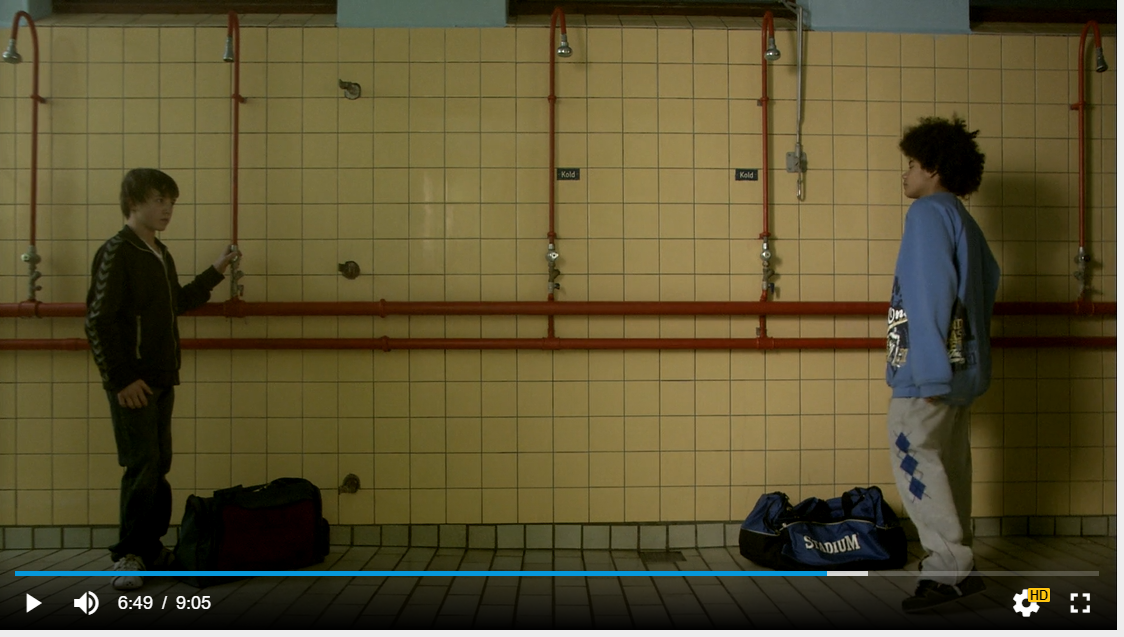 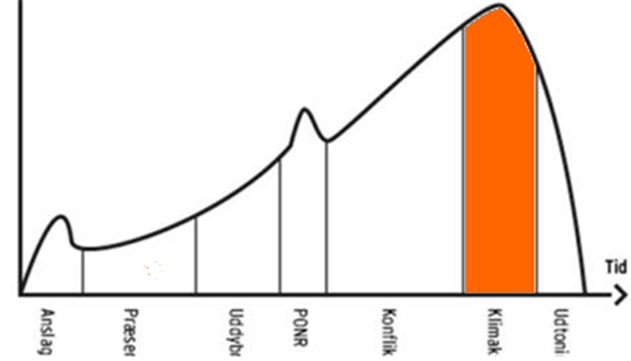 KLIMAKS: Opgøret i bruseren. Duellen mellem Mikkel og Kasper. Hvem trykker først?
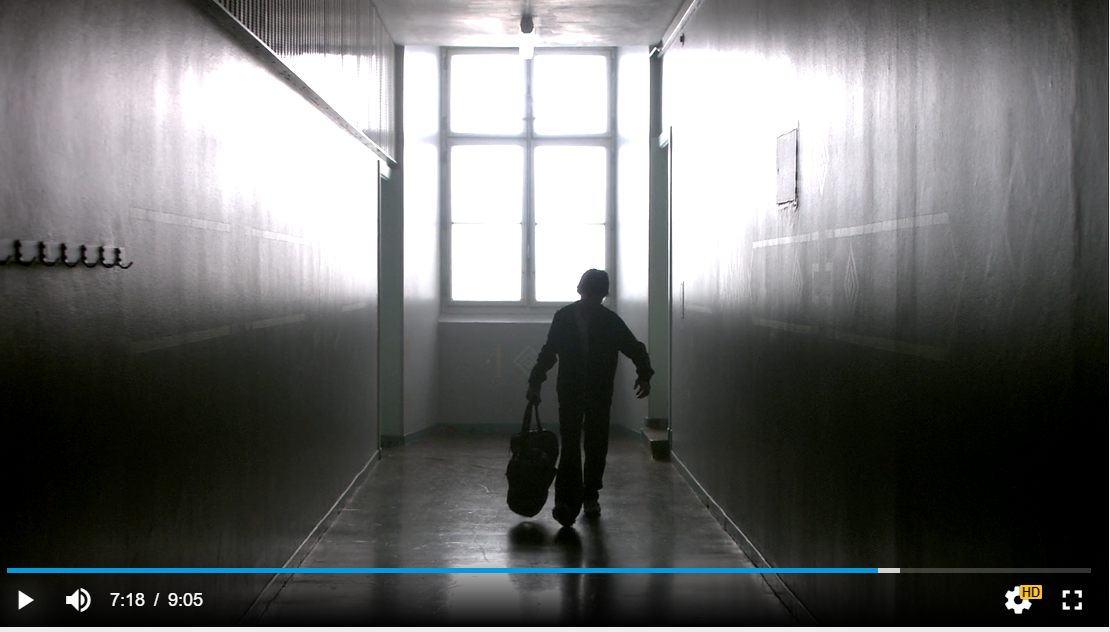 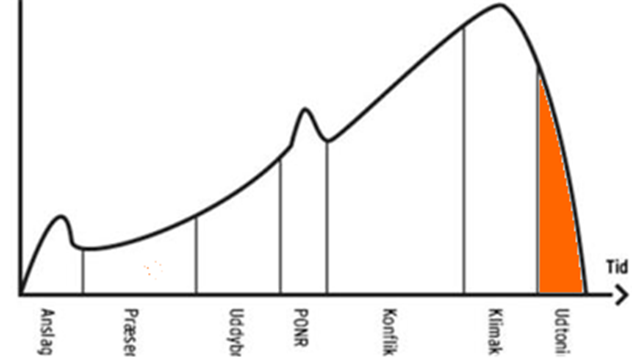 UDTONING: Mikkel kommer ud af omklædningsrummet med sin våde taske.
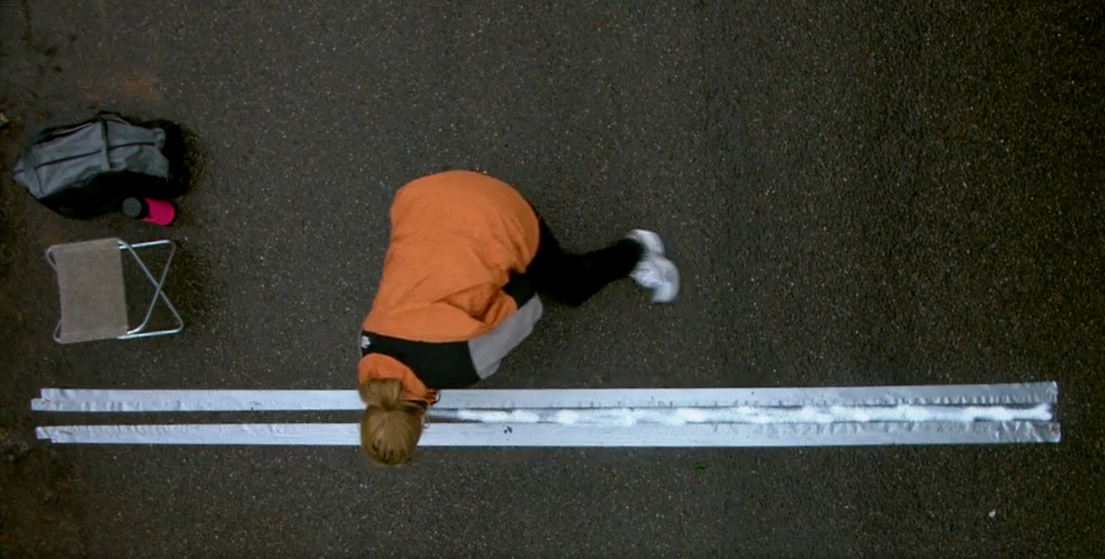 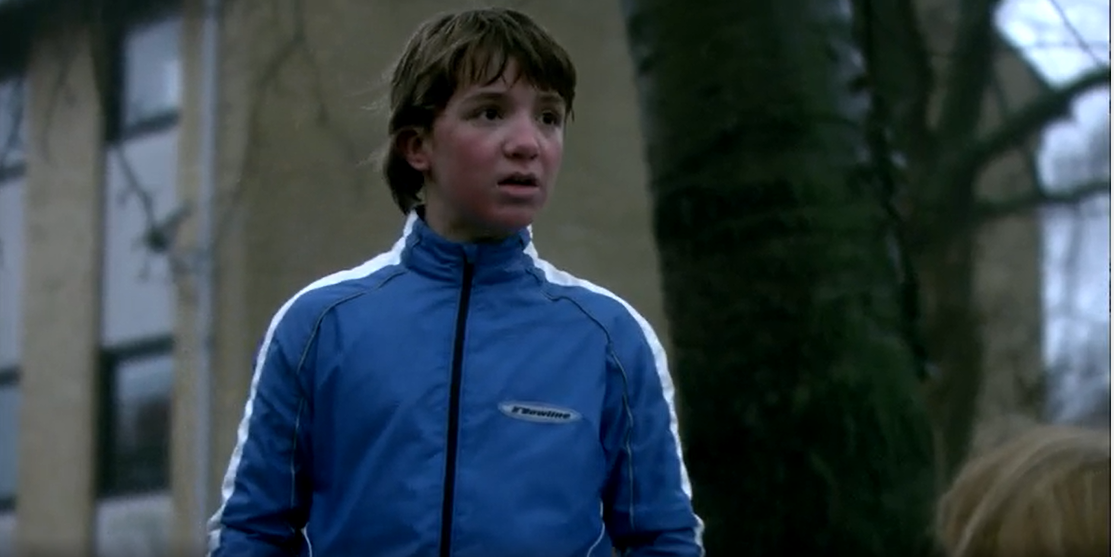 Fugleperspektiv
Frøperspektiv
Nær
Total
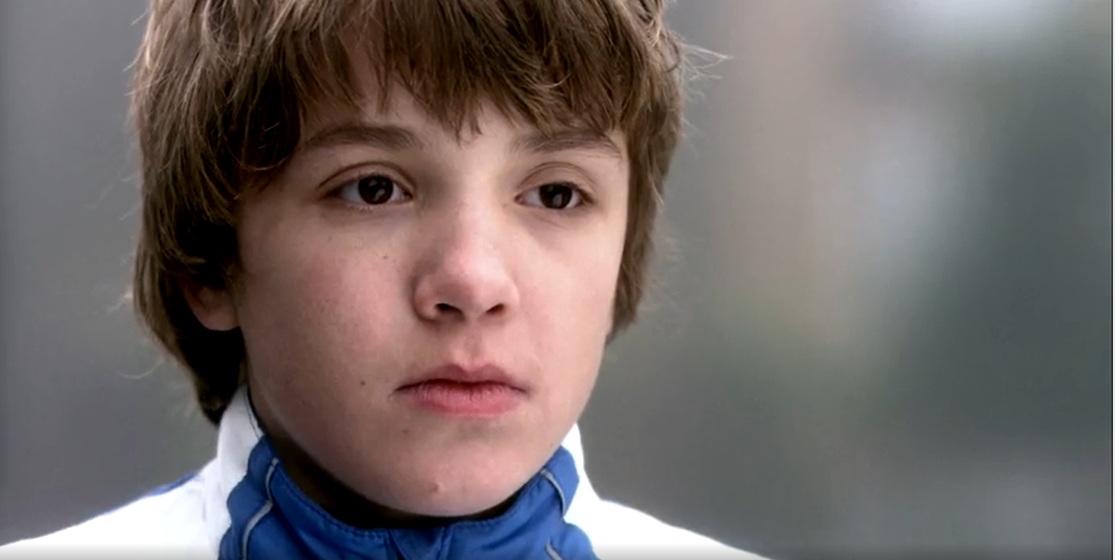 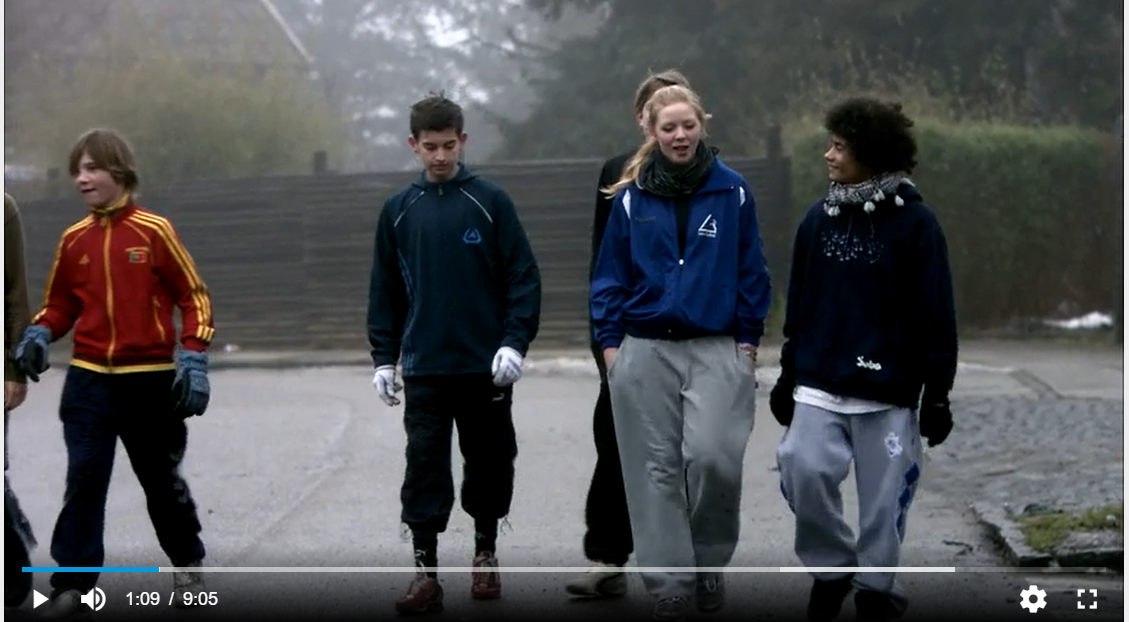 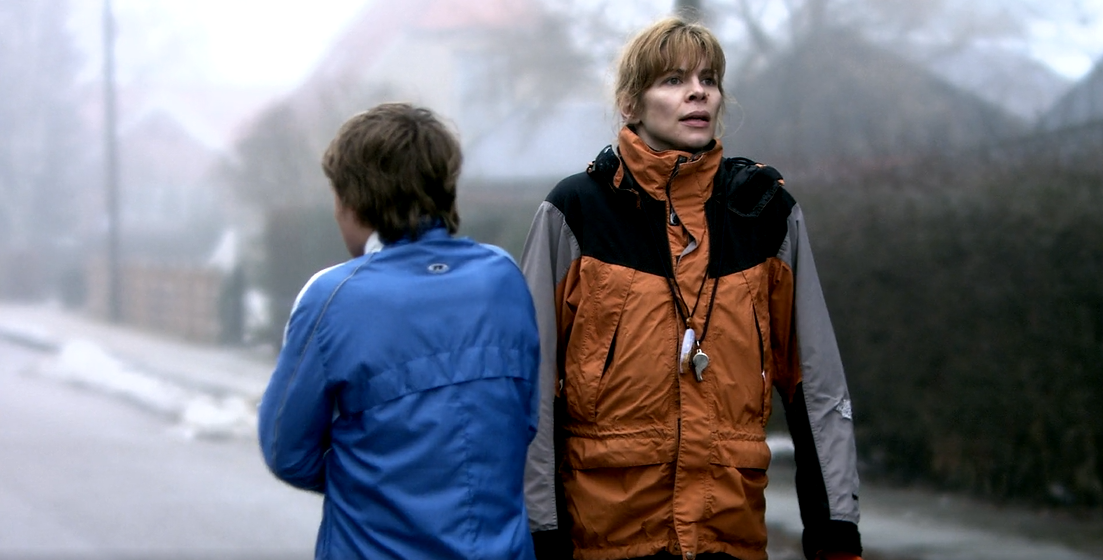 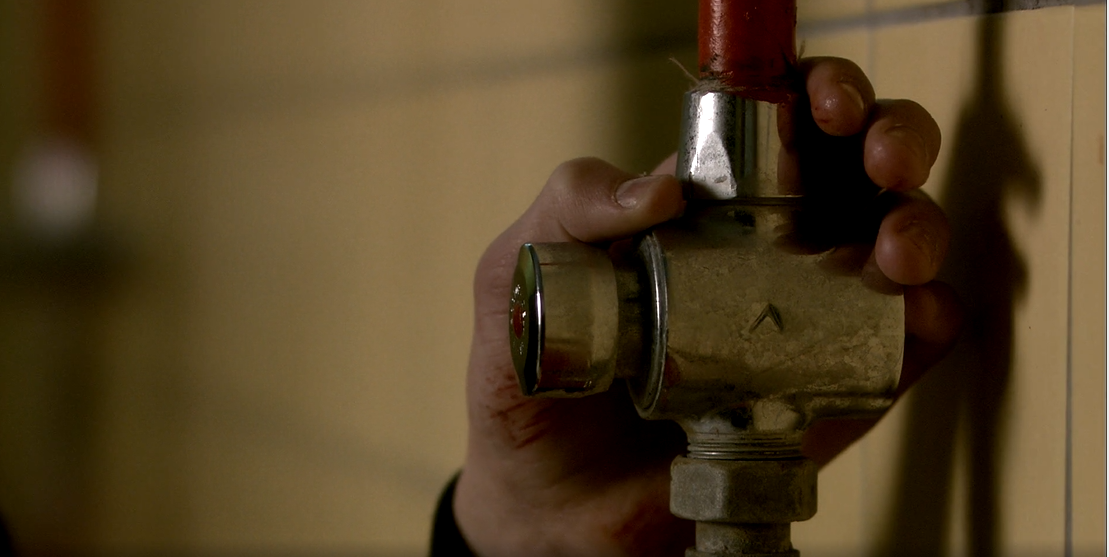 Nær/ultranær
Halvtotal